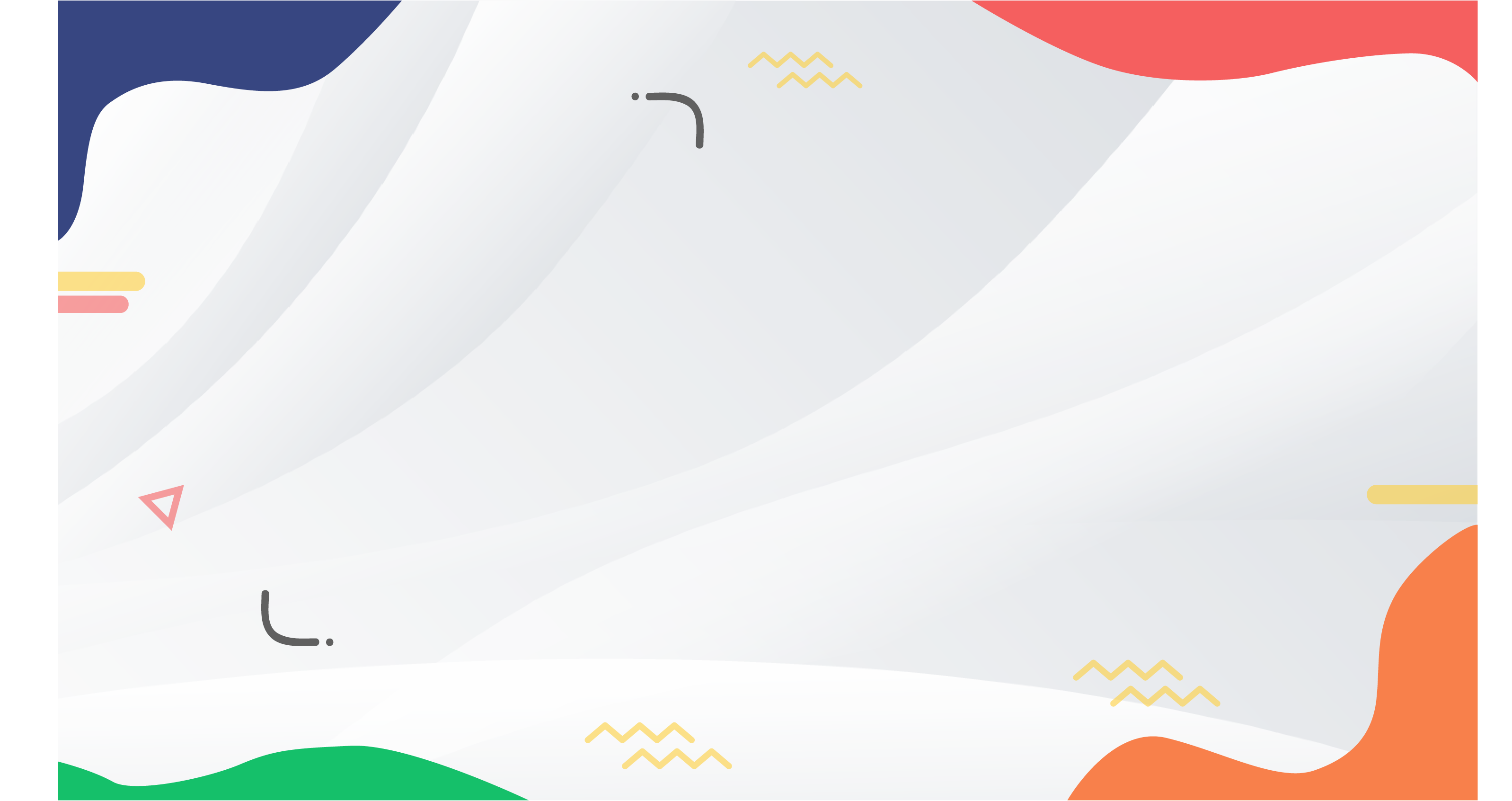 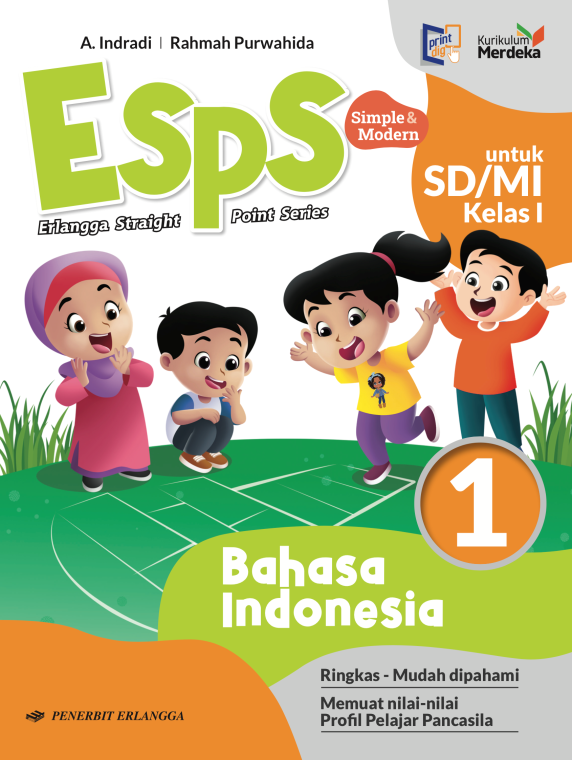 MEDIA MENGAJAR
Bahasa Indonesia
UNTUK SD/MI KELAS 1
BAB 6
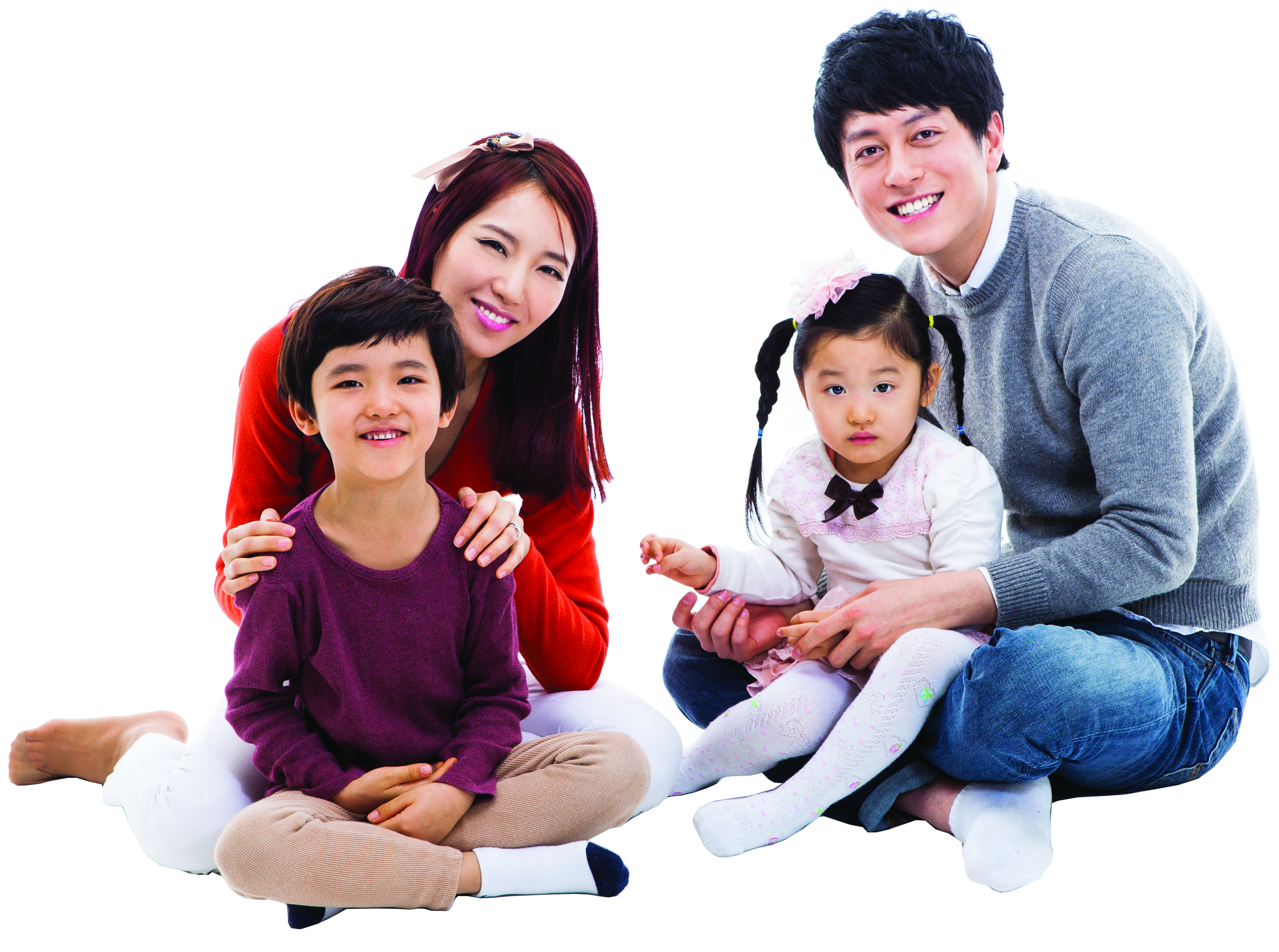 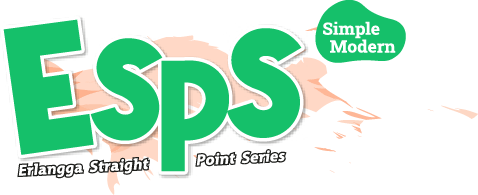 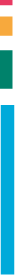 MENGHARGAI PERBEDAAN
TUJUAN PEMBELAJARAN:
menjelaskan cara menyimak cerita yang dibicarakan;
menceritakan kembali cerita yang didengar;
menyebutkan nama bilangan satu sampai sepuluh;
menuliskan dan melafalkan nama bilangan satu sampai sepuluh.
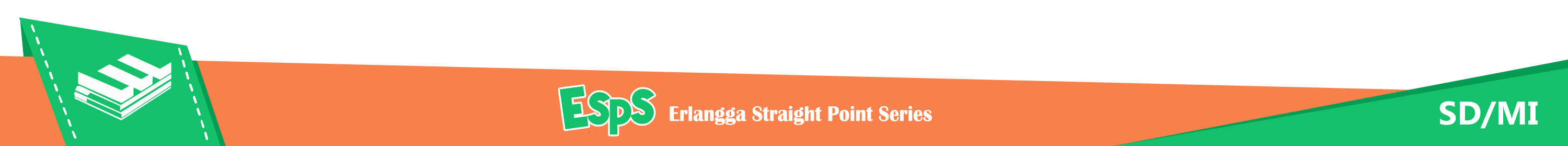 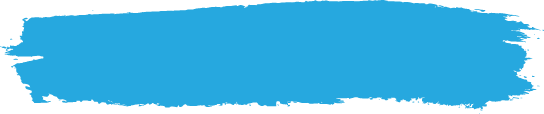 Menyimak Cerita yang Dibacakan
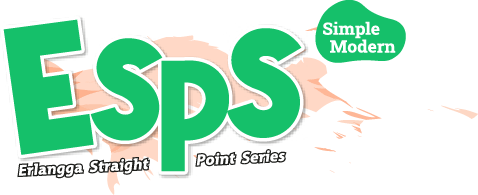 Keluargaku terdiri atas empat orang.
Ada aku, ibu, dan adik perempuan.

Kesukaan kami berbeda-beda.
Aku suka menggambar.
Ayah suka membaca buku.
Ibu suka menjahit baju.
Adik suka bernyanyi.
Meskipun berbeda, kami tetap rukun.
Simaklah teks berikut.
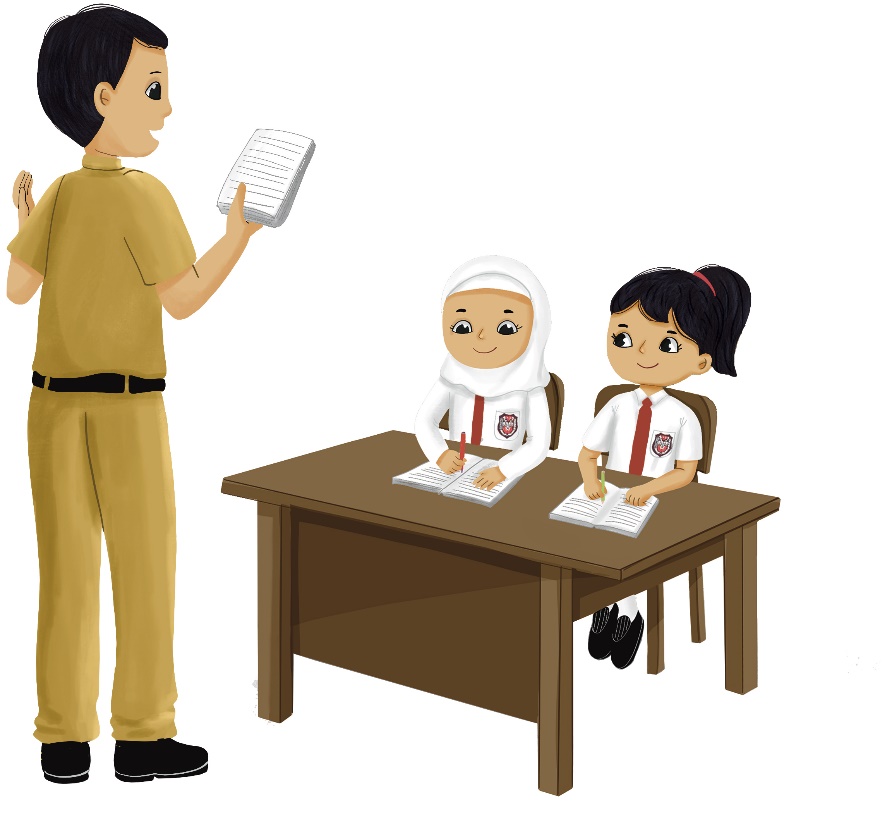 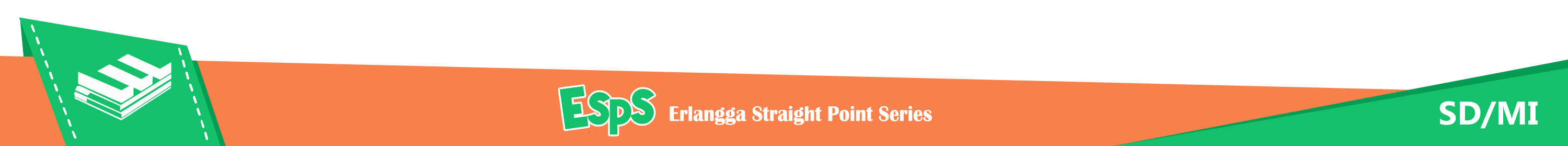 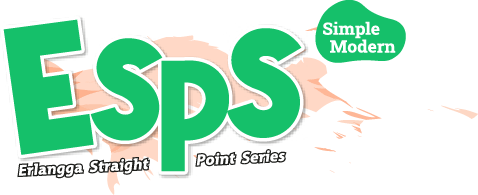 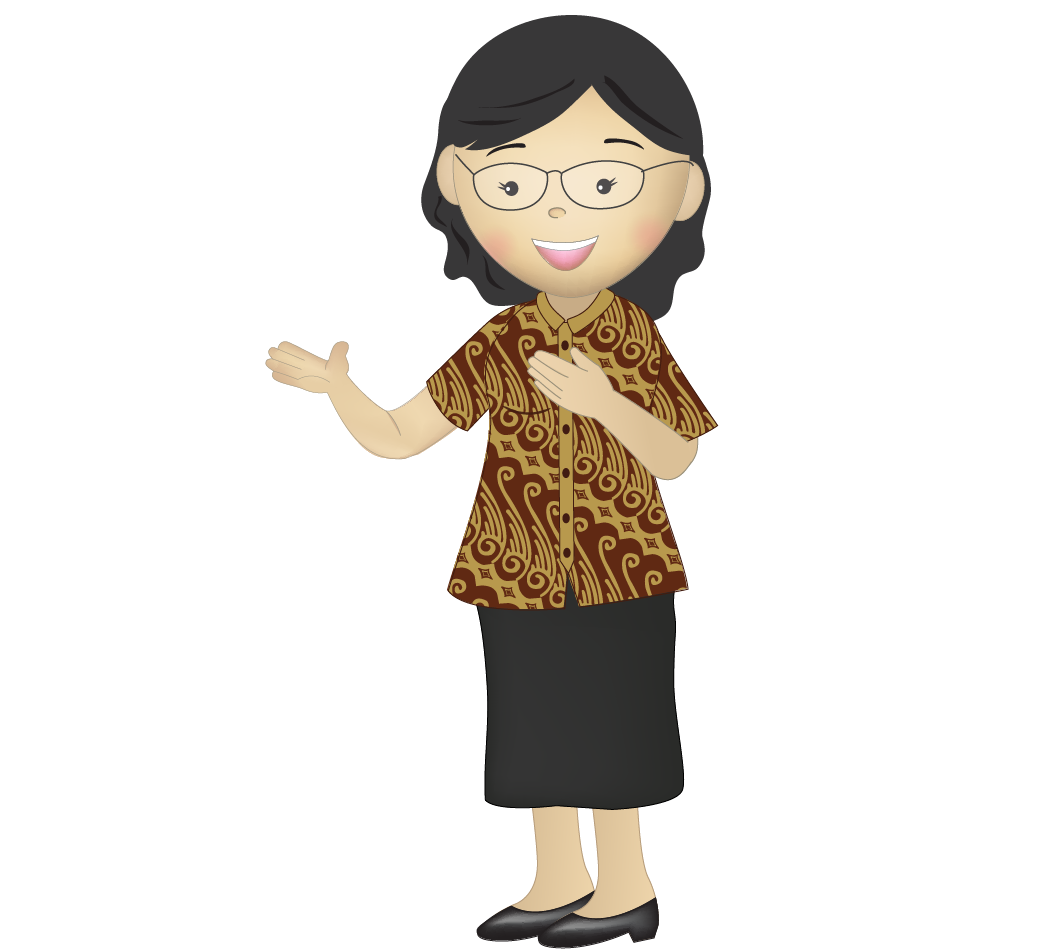 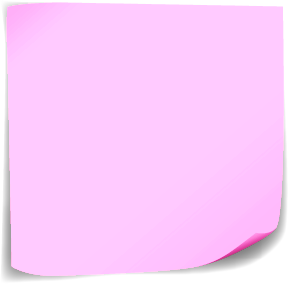 Setelah menyimak, kamu dapat menceritakan kembali.
Ingatlah cara menceritakan kembali cerita.
Salah satunya, dengan menjawab pertanyaan.
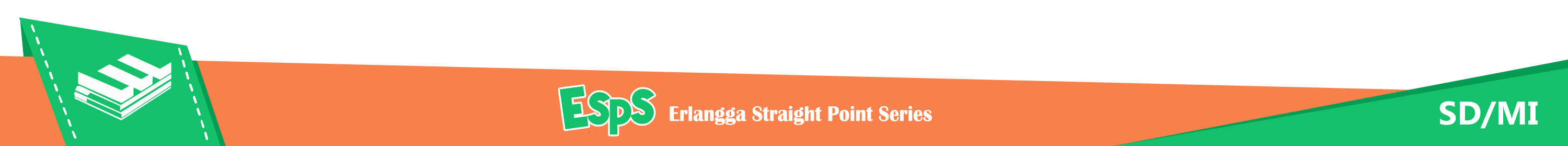 Nama Bilangan
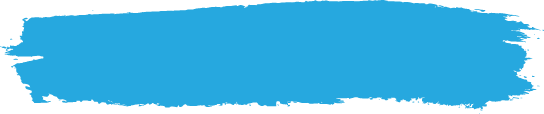 Berikut bilangan satu sampai dengan sepuluh.
1
2
3
4
satu
dua
tiga
empat
sa-tu
du-a
ti-ga
em-pat
5
6
7
8
lima
enam
tujuh
delapan
li-ma
e-nam
tu-juh
de-la-pan
9
10
sembilan
sepuluh
se-pu-luh
sem-bi-lan